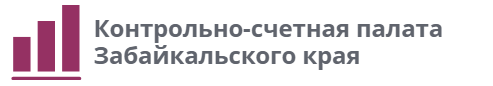 Проверка законности, эффективности и целесообразности формирования государственного материального резерва Забайкальского края, хранения его материальных ценностей, обслуживания его запасов и выпуска материальных ценностей из государственного материального резерва
ЦЕЛЬ: Проверить законность формирования и эффективности использования государственного материального резерва Забайкальского края
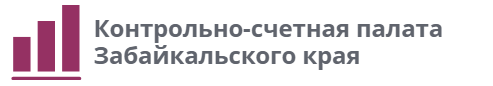 Финансовое обеспечение мер по предупреждению и ликвидации последствий ЧС регионального и межмуниципального характера 
(за исключением ЧС в лесах, возникших вследствие лесных пожаров)
68-ФЗ
Расходное обязательство субъектов РФ
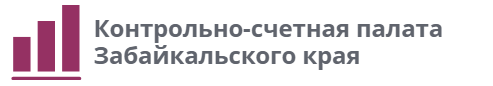 чрезвычайная ситуация - это обстановка на территории, сложившаяся в результате аварии, опасного природного явления, катастрофы, распространения заболевания, представляющего опасность для окружающих, стихийного или иного бедствия, которые могут повлечь или повлекли за собой человеческие жертвы, ущерб здоровью людей или окружающей среде, значительные материальные потери и нарушение условий жизнедеятельности людей.
Для решения вопросов по защите населения и территорий от ЧС образована  Единая государственная система предупреждения и ликвидации ЧС
На региональном уровне создана Комиссия по предупреждению и ликвидации ЧС и обеспечению пожарной безопасности Забайкальского края
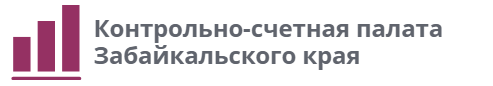 силы единой государственной системы функционируют  в режимах:
повседневной деятельности - при отсутствии угрозы 

повышенной готовности - при угрозе возникновения ЧС

чрезвычайной ситуации - при возникновении и ликвидации ЧС
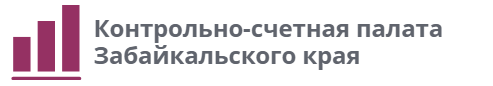 Краевые резервы используются:
	- при ликвидации ЧС природного и техногенного характера
	- при проведении аварийно-спасательных и других неотложных работ по устранению опасности для жизни и здоровья людей
	- для развертывания и содержания временных пунктов проживания и питания пострадавших граждан
	- при осуществлении других первоочередных мероприятий, связанных с обеспечением жизнедеятельности пострадавшего населения

	- в случае крайней необходимости для осуществления мероприятий по предупреждению ЧС природного и техногенного характера
Порядком случаи не установлены
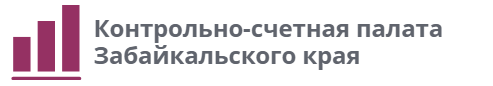 Номенклатура и объемы резерва
Отсутствуют отдельные позиции (сирены, фонари, станция очистки воды, лодка 10-местная, передвижная котельная)

Выявлены значительные излишки устаревших и непригодных противогазов  

В резерве числятся объекты не предусмотренные Номенклатурой (автомобиль Урал, быстровозводимое надувное помещение и др.)
Ненадлежащее исполнение Департаментом полномочий по созданию, восполнению и утилизации материальных резервов
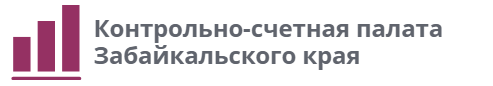 В 2020 -2021 годах из резерва выпущено угля ресурсоснабжающим организациям края на сумму 720,1 млн. рублей  
				
основание 
		- отсутствие у РСО средств на поддержание неснижаемого 			нормативного запаса топлива
причина 
		- недополученная межтарифная разница из краевого бюджета
результат 
		- увеличение объема угля в резерве до 120 тыс. тонн
		- невозможность предъявить НДС к вычету  
		- закуп Департаментом угля по более высокой цене
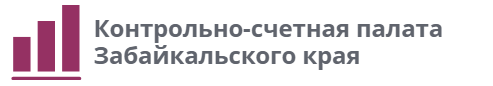 По 6 контрактам, заключенным Департаментом на приобретение и доставку угля, отсутствуют обоснования цены, в нарушение ч.4 статьи 93 Федерального закона №44-ФЗ
По контракту с ООО «АРМЗ СЕРВИС» выявлены признаки нарушения при формировании начальной максимальной цены контакта 
(ч.4 статьи 93 Федерального закона №44-ФЗ):
цена рассчитана затратным способом
контакт заключен по цене, соответствующей ценовому предложению   
цена контакта изменена доп. соглашением
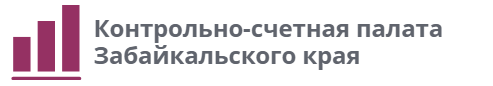 В 2020 – 2021 годах на безвозвратной основе в целях оснащения маневренных групп МЧС России и муниципальных образований из резерва выдано 595 РЛО
	
ежегодный выпуск РЛО в связи с наступлением пожароопасного периода является скрытым обеспечением имуществом за счет краевого материального резерва
на восстановление РЛО за 2 года 	
направлено 2,6 млн. рублей
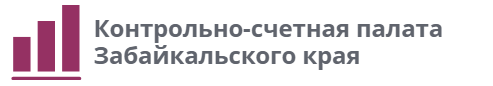 Ключевые выводы:
Номенклатура и Объемы резервов материальных ресурсов для ликвидации ЧС не актуализировались под существующие потребности, учитывающие территориальные особенности региона
Нормативные объемы материального резерва корректировались для выпуска ресурсов на решение задач, не в полной мере отвечающих целям его создания и использования. В этой связи отмечается неэффективность управленческих решений, принятых органами государственной власти края и КЧС
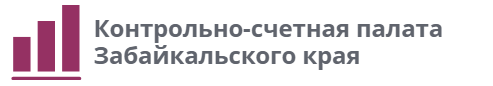 Предложения Правительству Забайкальского края и КЧС:
рассмотреть вопрос об целесообразности формирования значительного резерва по углю и его вывода в случаях, напрямую не связанных с ликвидацией чрезвычайных ситуаций
рассмотреть вопрос о целесообразности безвозвратной передачи РЛО МЧС России и муниципальным образования
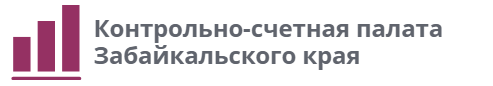 Предложения Департаменту по гражданской обороне и пожарной безопасности Забайкальского края:
инициировать актуализацию Номенклатуры и Объемов резервов материальных ресурсов под существующие потребности, с учетом территориальных рисков. Планировать краевые резервы с учетом методических рекомендаций МЧС России
инициировать вопрос о выделении средств на восполнение отсутствующих запасов материальных ресурсов и на утилизацию
актуализировать госпрограмму в соответствии с положениями статьи 179 БК РФ 
соблюдать законодательство о контрактной системе в сфере закупок
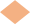 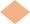 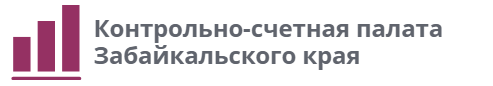 Спасибо за внимание